General Biology II LabIRSC
Protists, Exercise 2
The ProtistsThe Eukaryotes that didn’t fit into the other Kingdoms
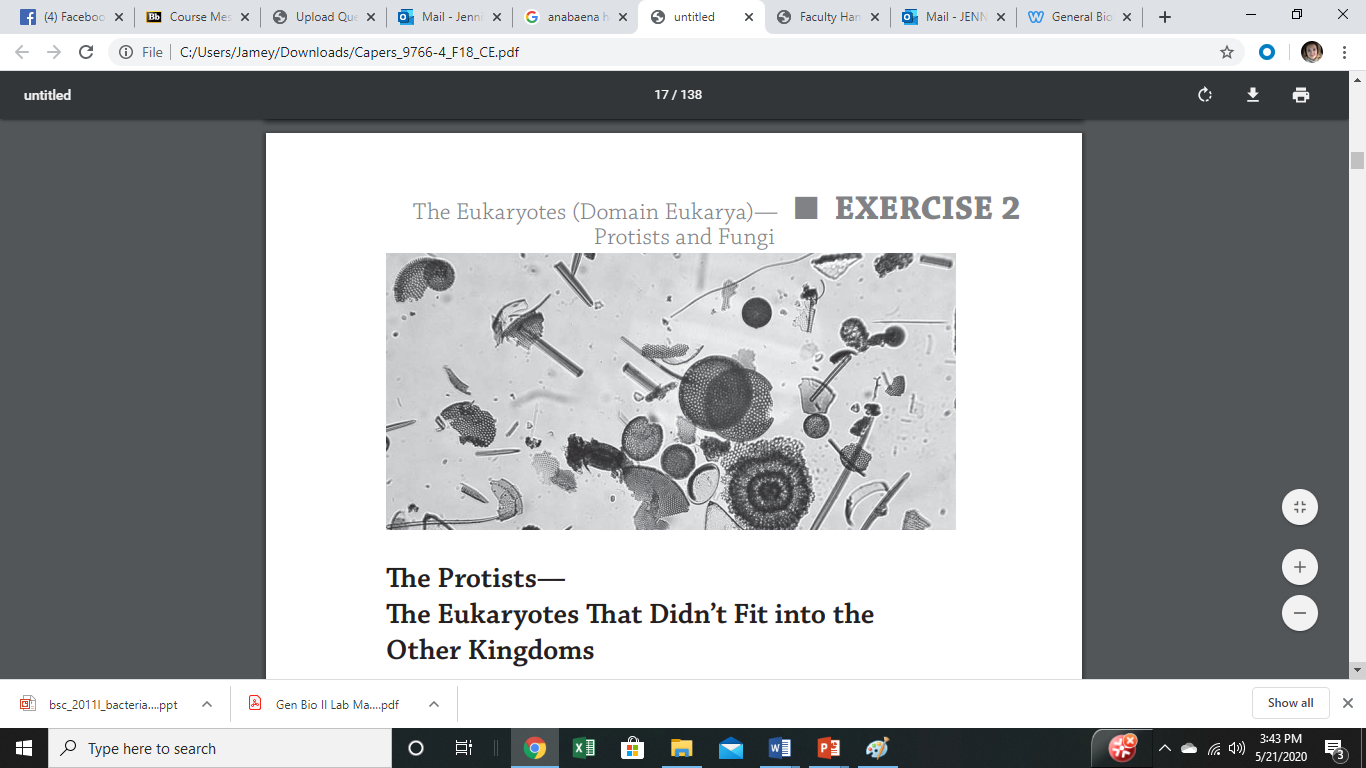 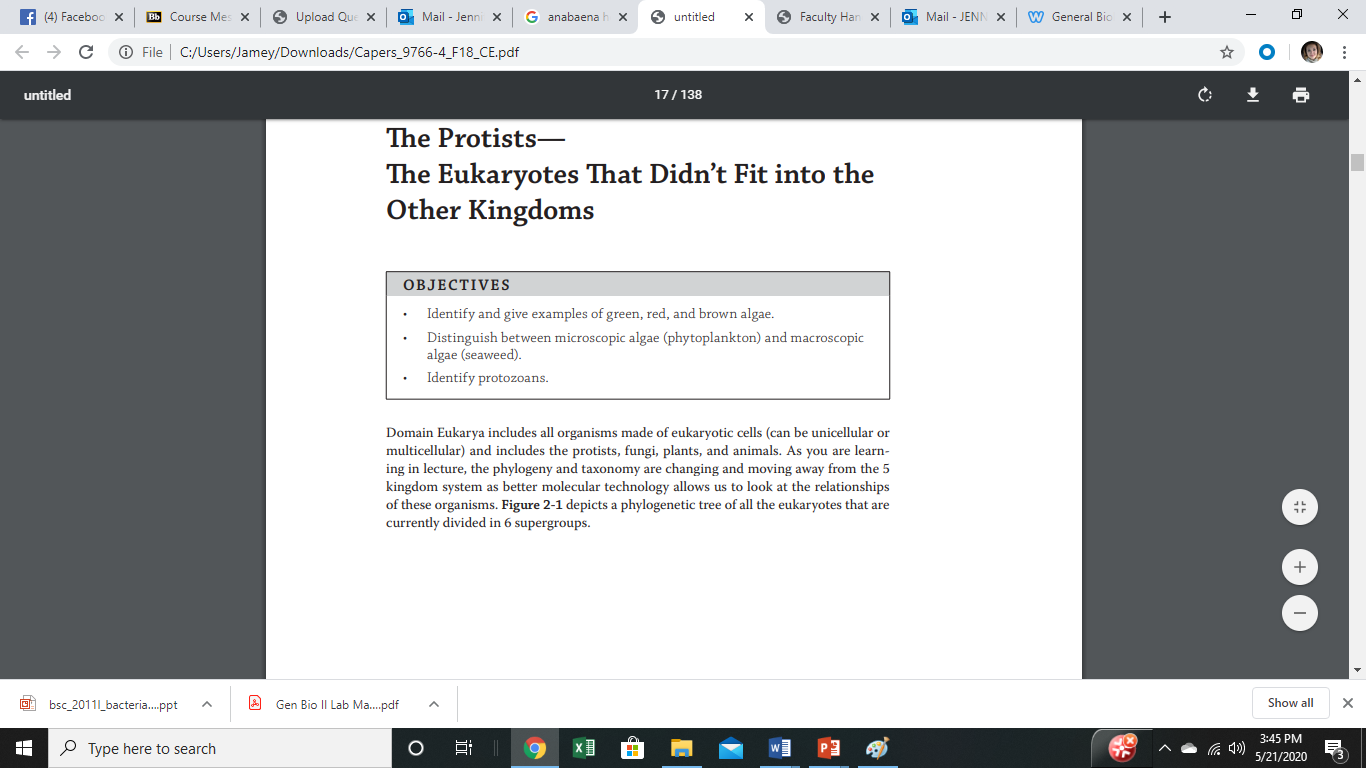 Domain Eukarya includes all organisms made up of eukaryotic cells
Includes protists, fungi, plant and animals
This exercise focuses on the protists
Domain Eukarya is divided into 6 SupergroupsProtists are found in all 6
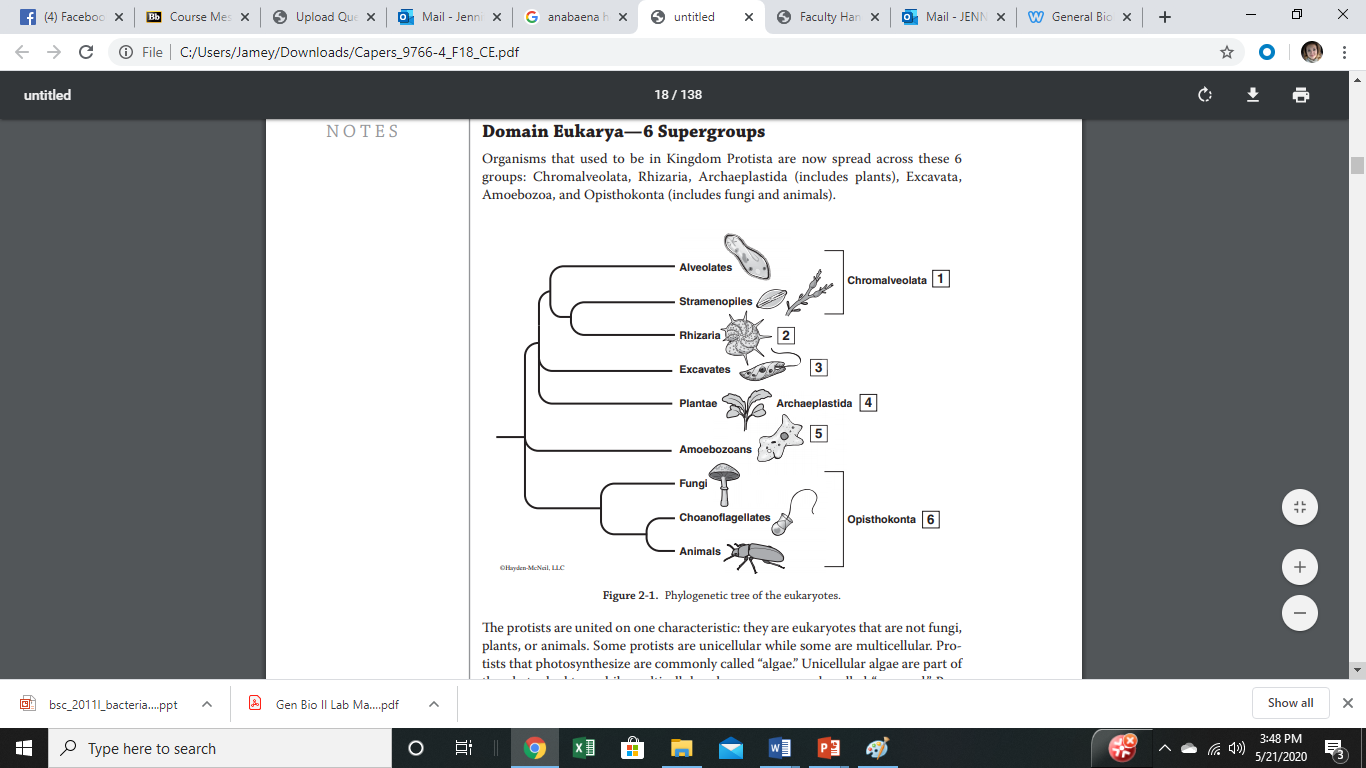 Some protists are unicellular, some are multicellular
Methods of protist motility
Some have flagella
Some have pseudopodia
Some have cilia

Protozoans – heterotrophic protists (some cause disease)
Algae – autotrophic protists
Microscopic algae – phytoplankton
Macroscopic algae - seaweed
Protozoan examples
Protozoans are heterotrophic
Some of them can cause disease
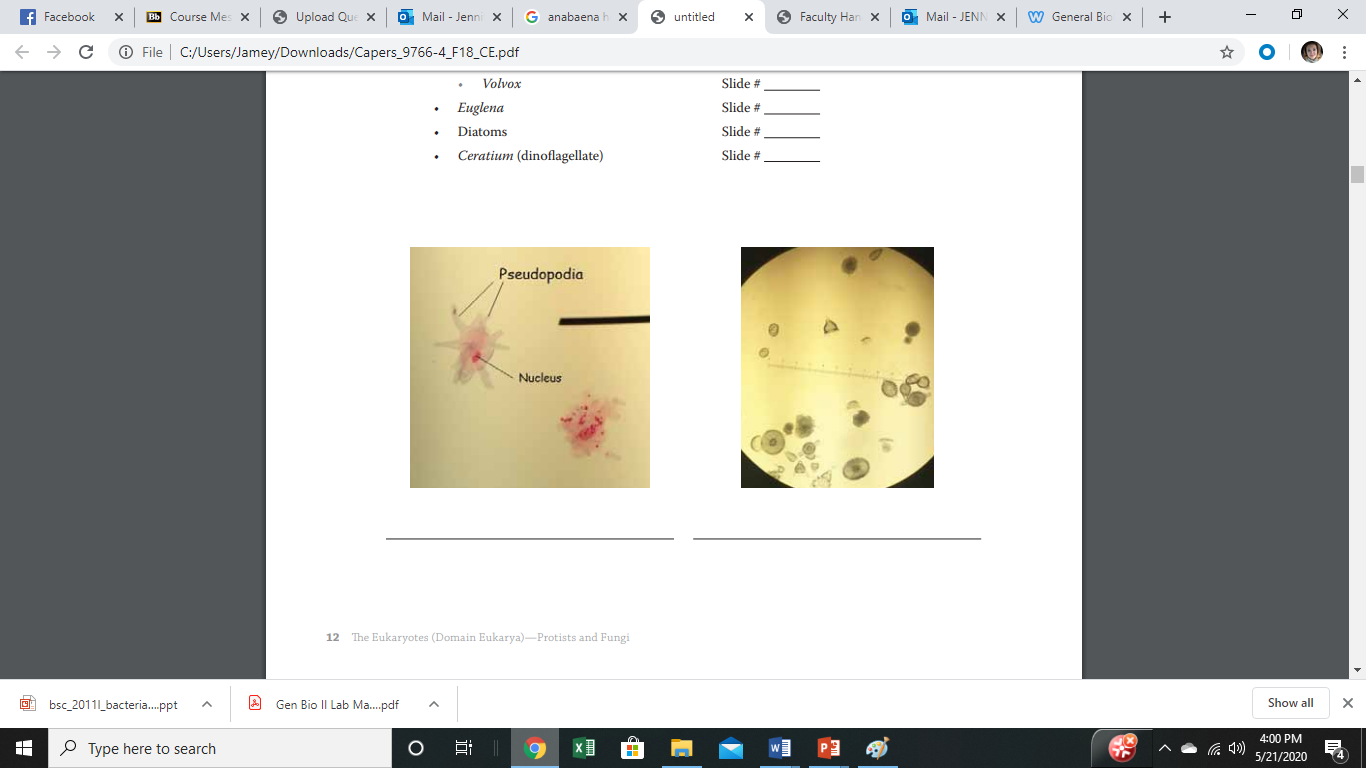 Amoeba
Radiolarians
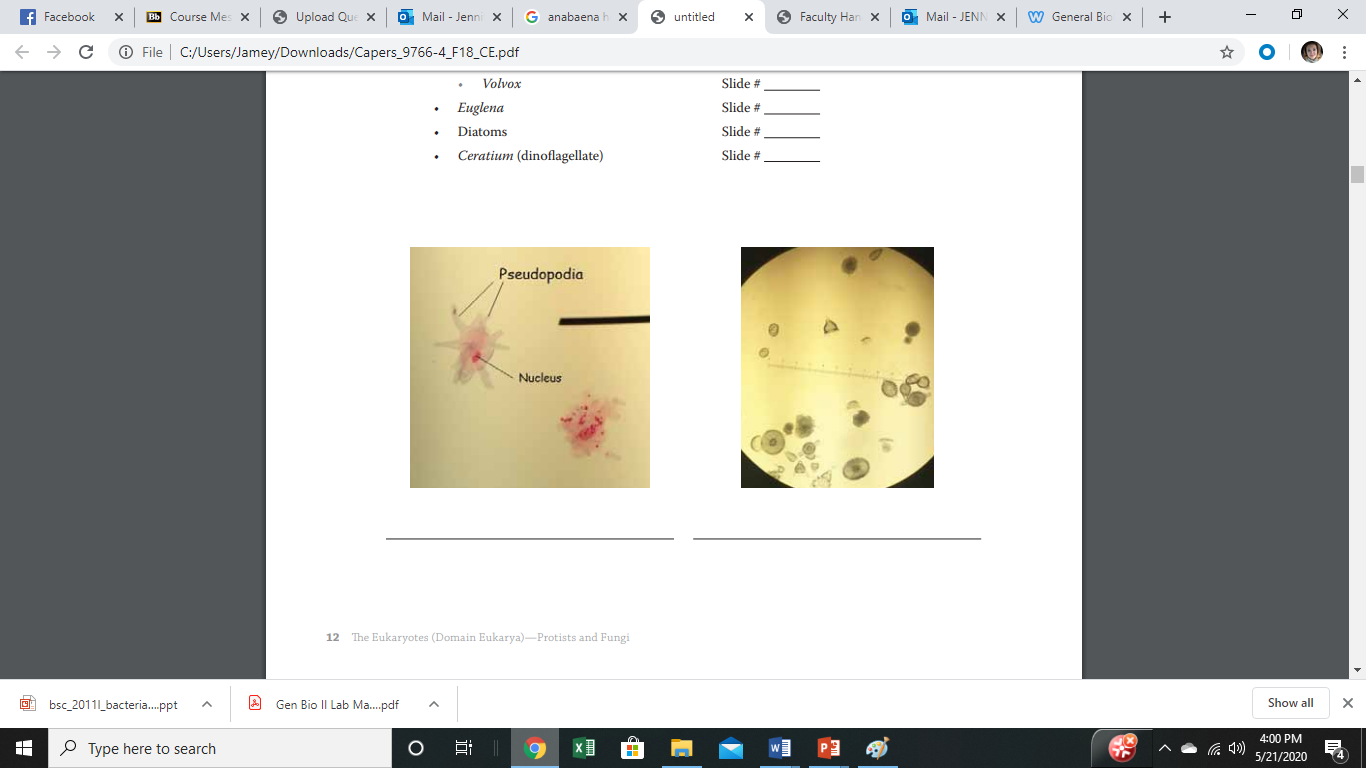 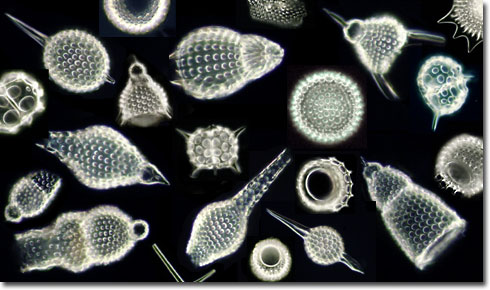 Globigerina
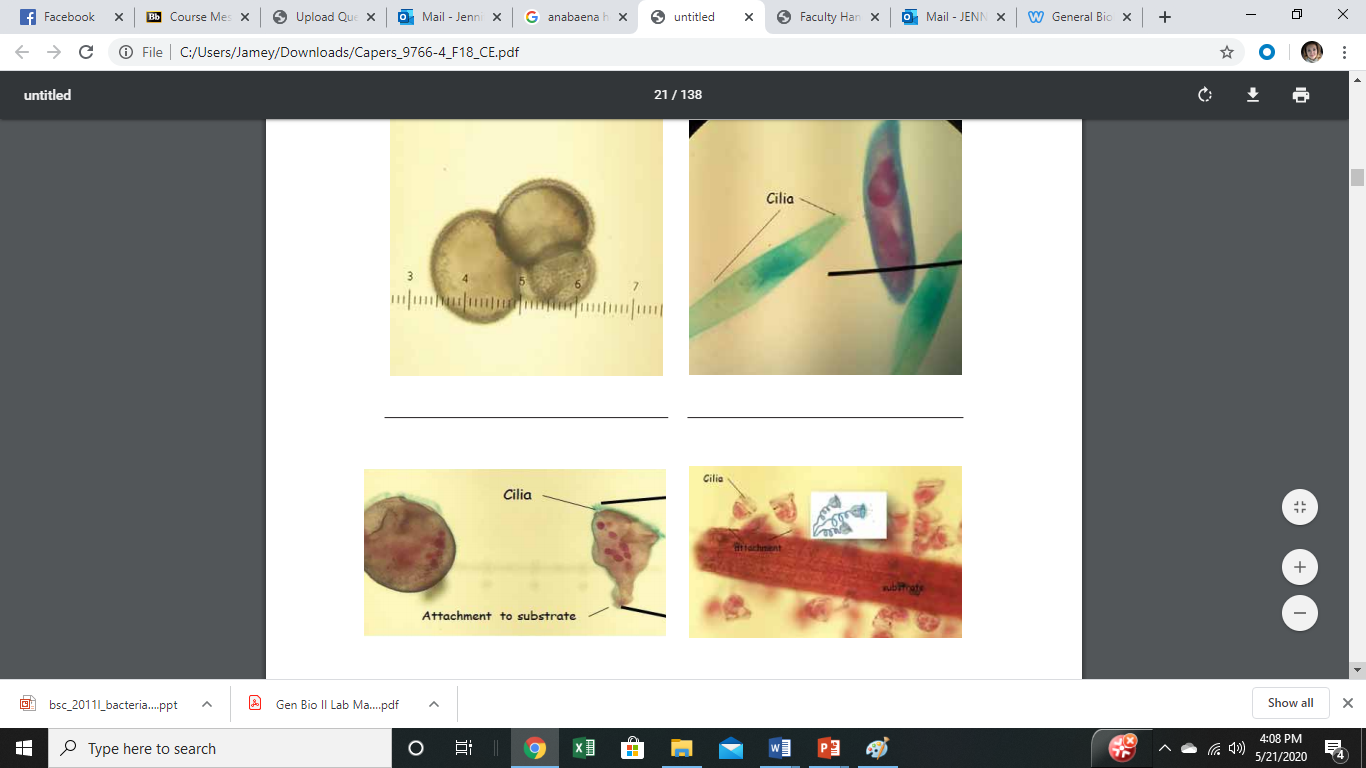 Paramecium
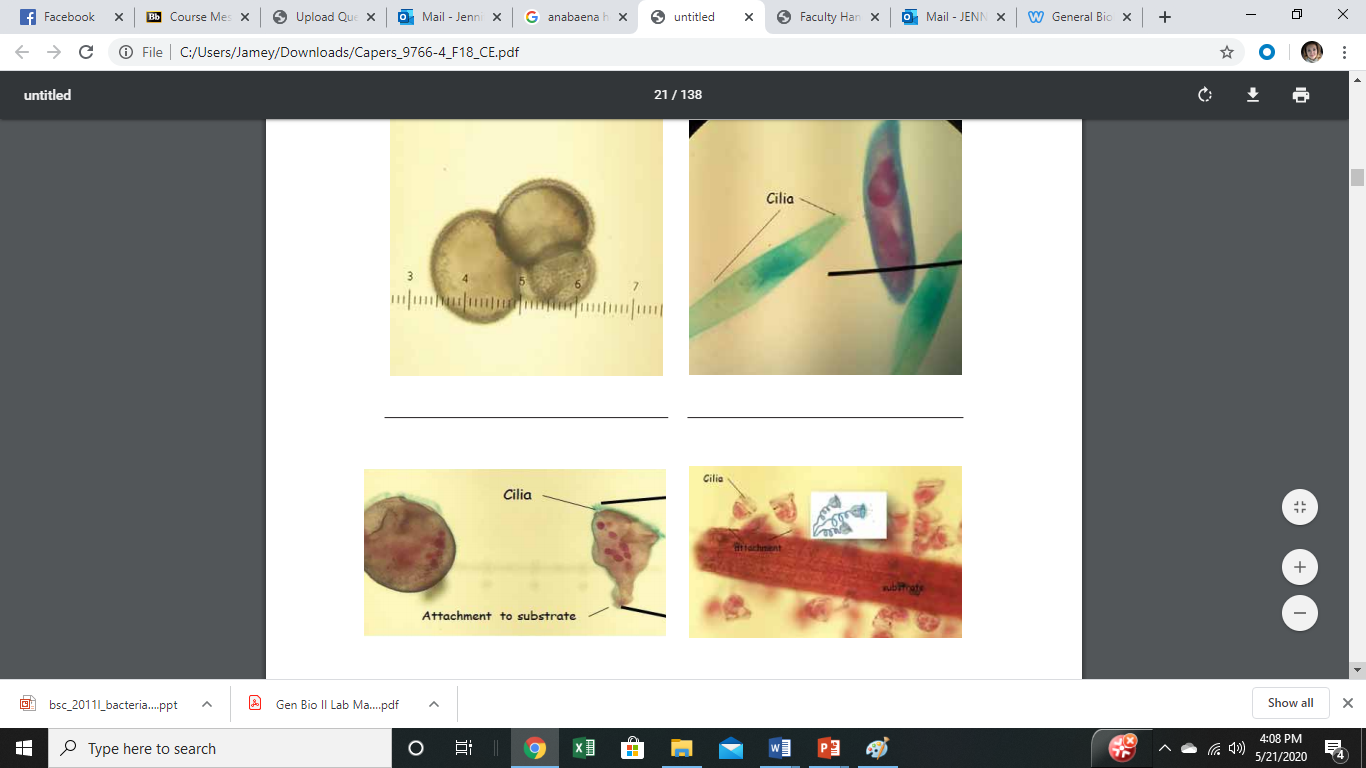 Stentor
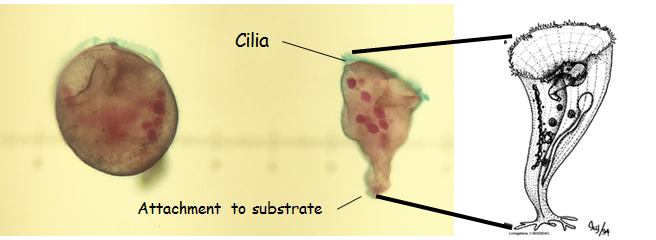 Vorticella
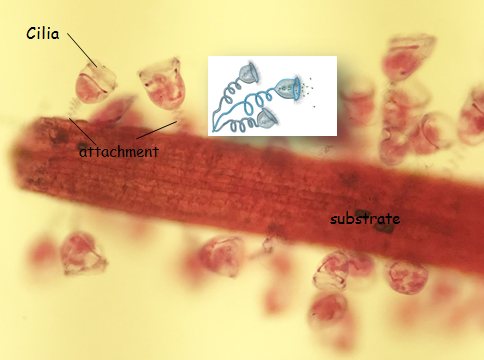 Trypanosoma
Causes diseases like African sleeping sickness, Chagas disease
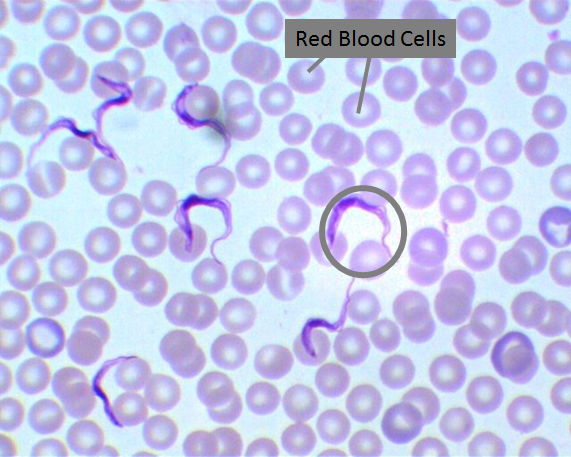 Trichomonas (notice they have a couple of flagella), STD
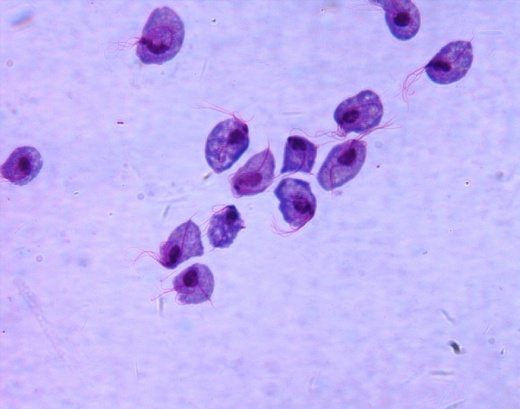 Plasmodium, causes malaria
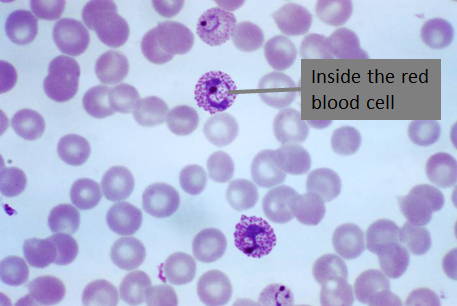 Algae examples
Algae are photosynthetic
Unicellular algae are phytoplankton
Multicellular algae are seaweeds
Green Algae
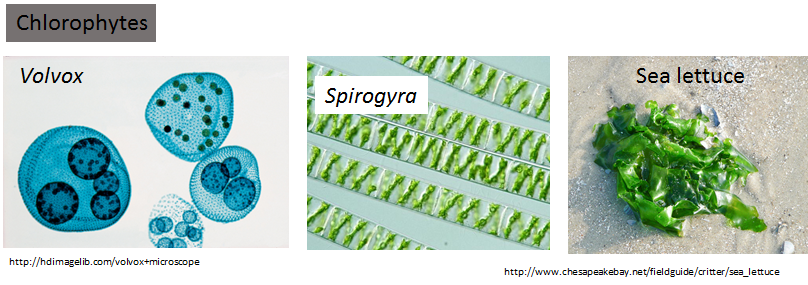 Euglena
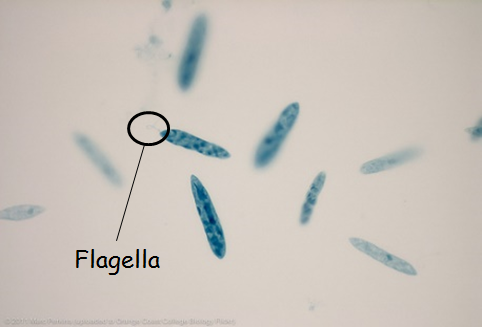 Diatoms
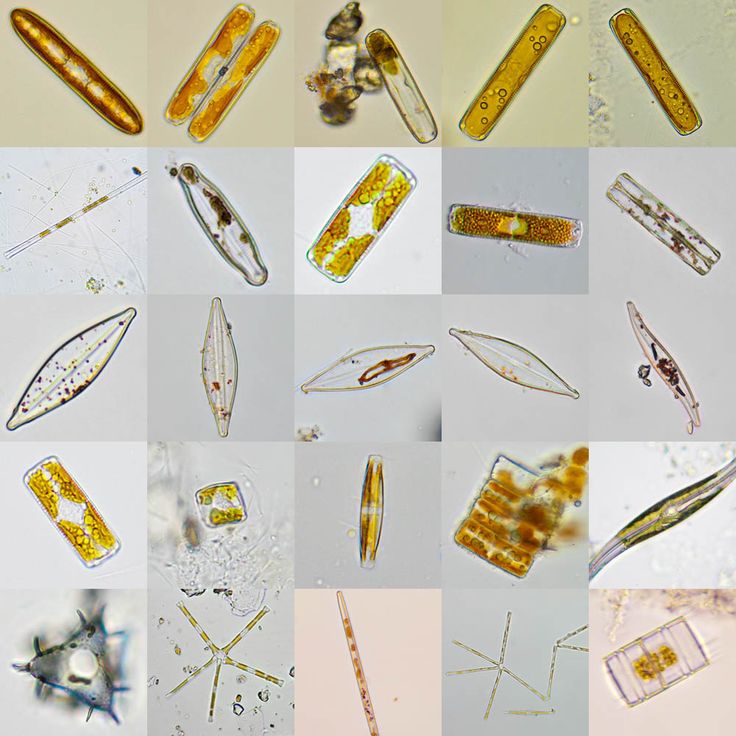 Ceratium (dinoflagellate, responsible for red tides)
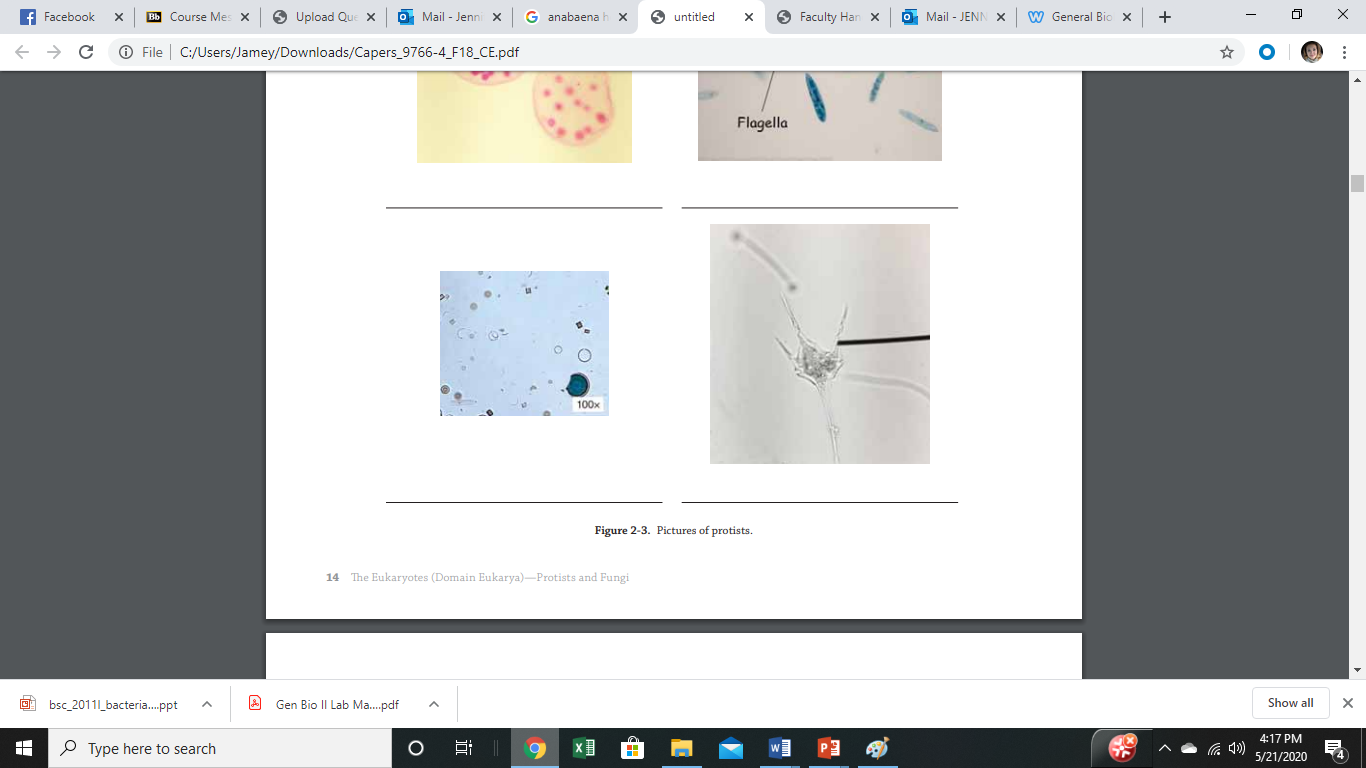 Red Algae
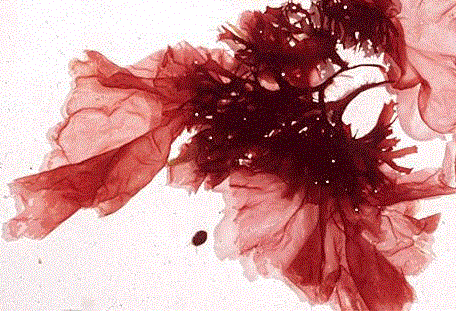 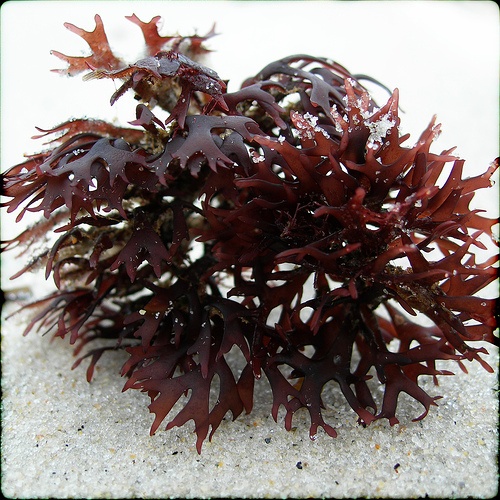 Brown Algae (remember that larger algae are called seaweeds)

Sargassum




Fucus
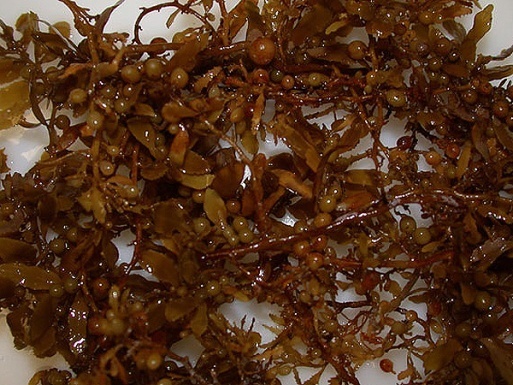 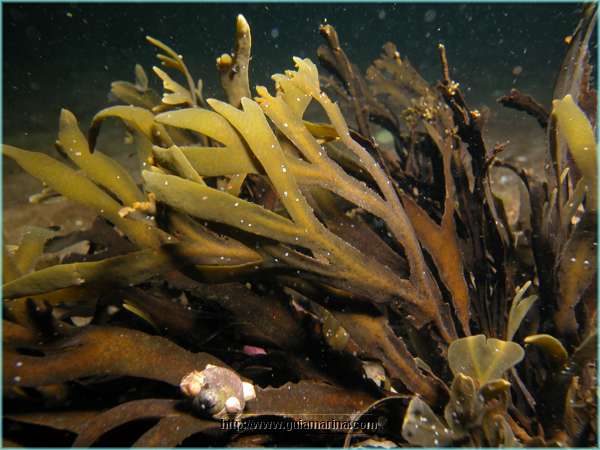 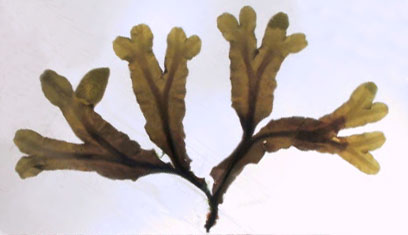 Slime molds
Once thought to be Fungi 
Group of eukaryotic cells that can live freely as single cells but will aggregate together to form multicellular reproductive structures
Amoeba-like
They can move like an animal but act like a fungus
Slime Molds
Plasmodial slime molds
Physarum
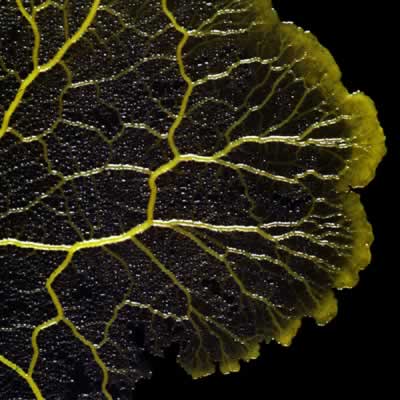 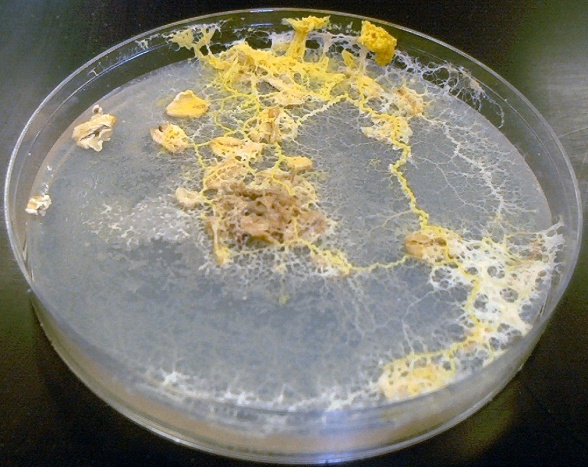 Are protists prokaryotic or eukaryotic?
Are photosynthetic protists called protozoans or algae?
What are microscopic algae called?
What are macroscopic algae called?
Make flashcards